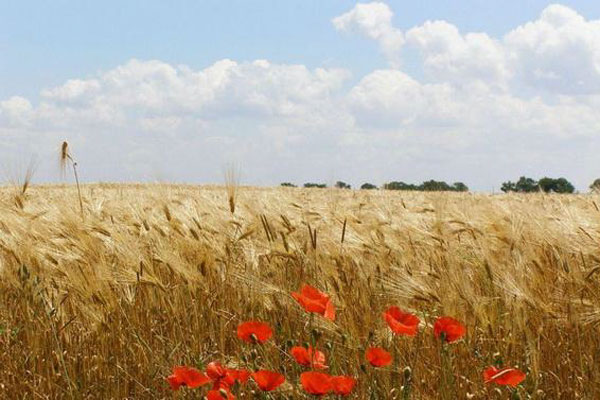 «Ты,  Кубань, 
ты наша Родина!»
1
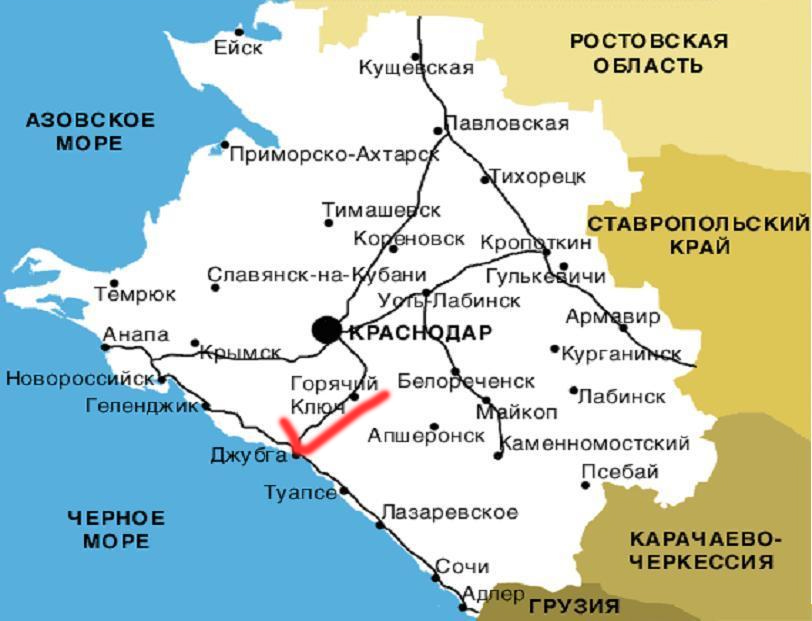 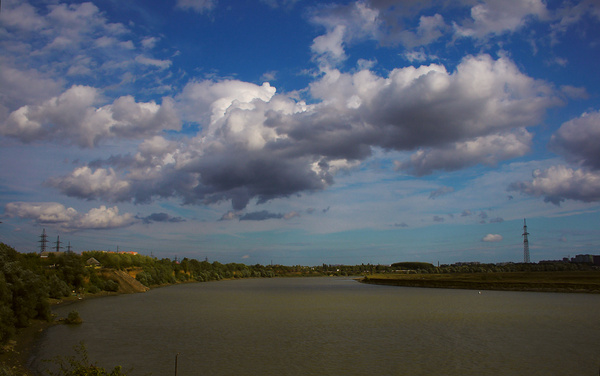 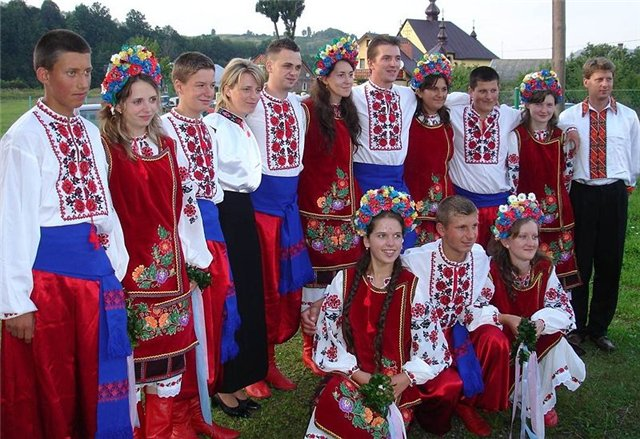 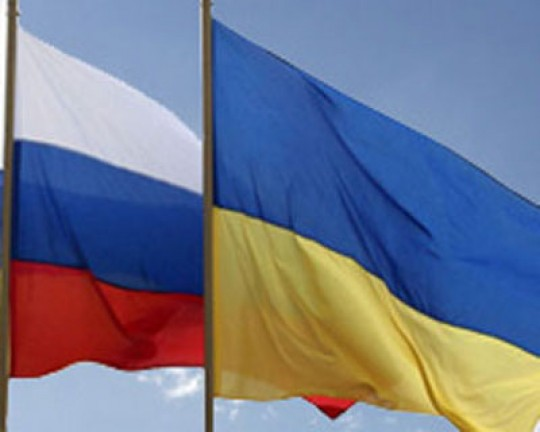 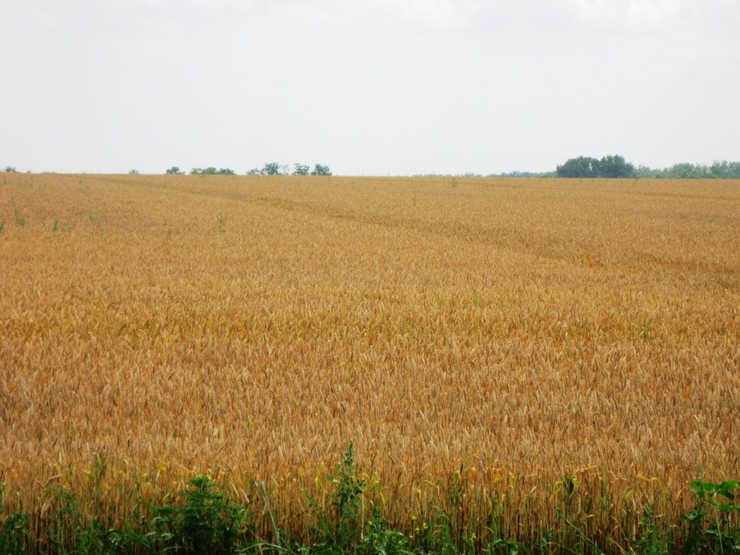 У нас на Кубани богатые нивы,
Как моря простор широки.
О радостной жизни, о доли счастливой
Поют всей душой казаки.
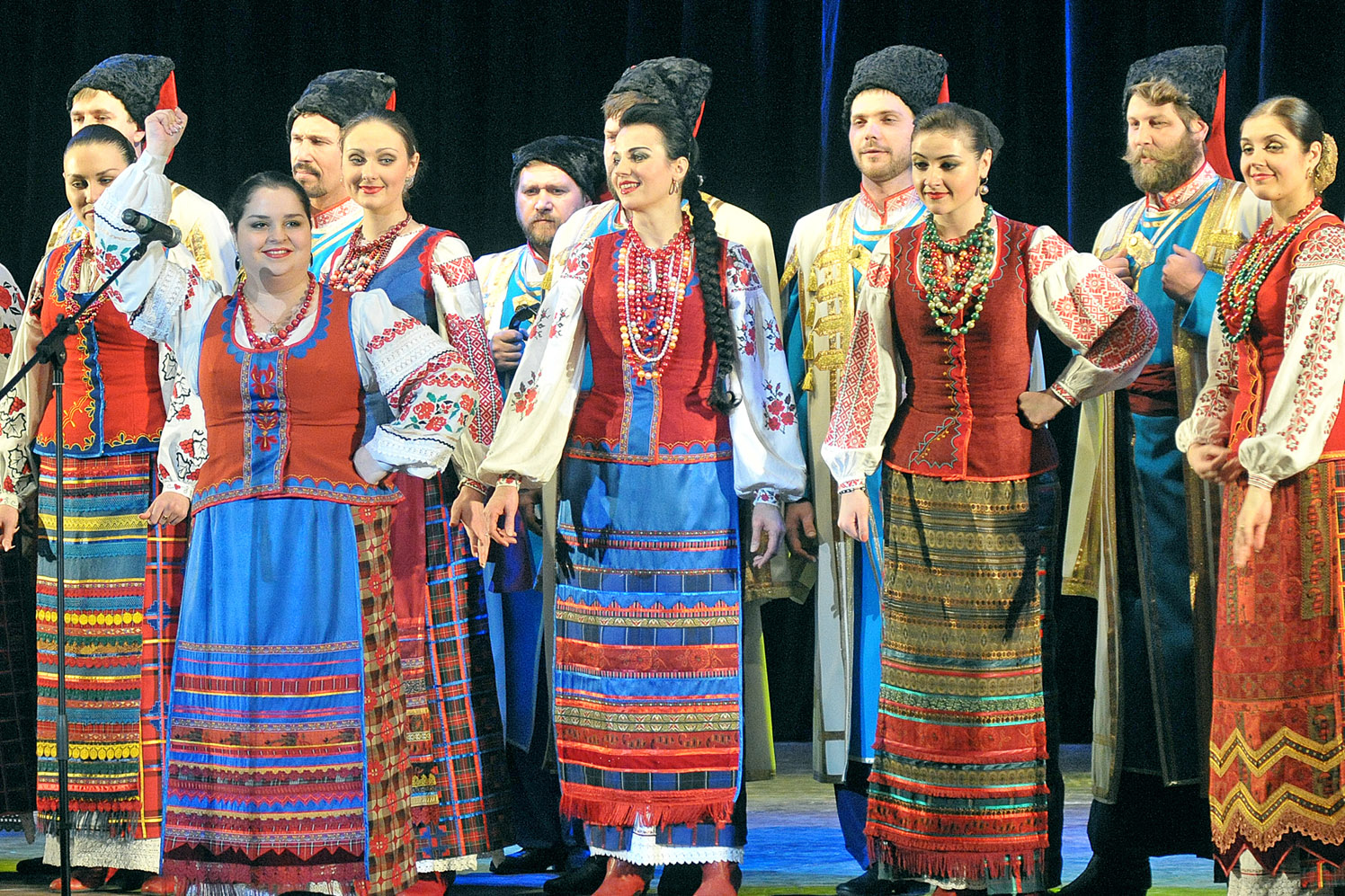 Кубань - песенная
5
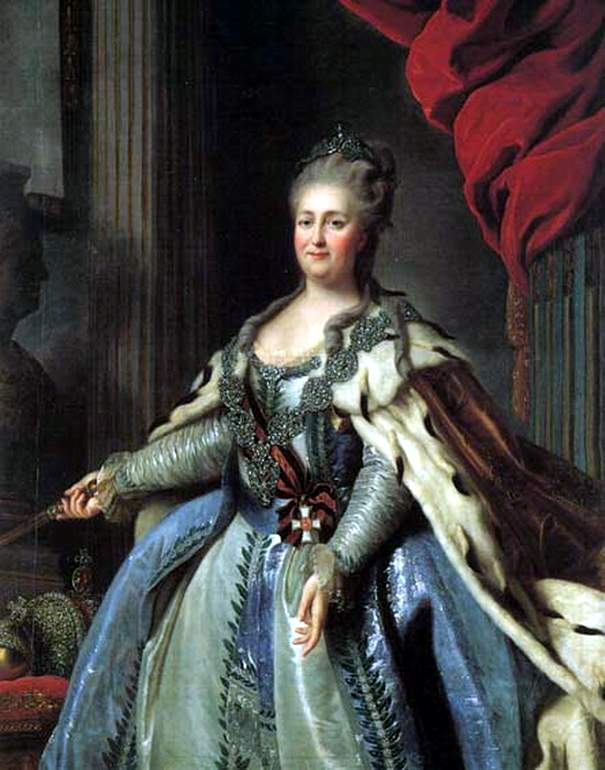 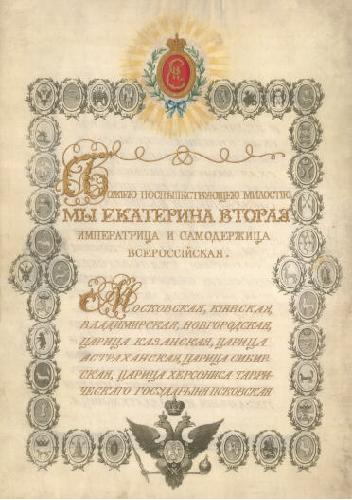 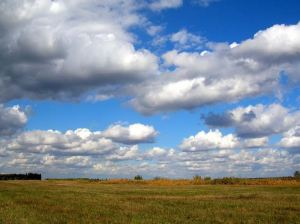 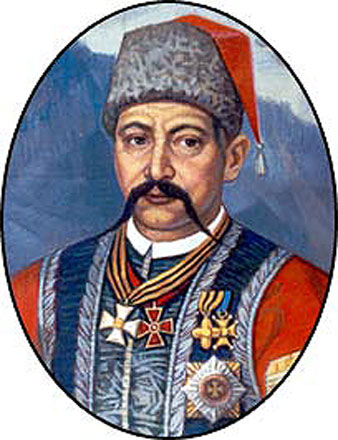 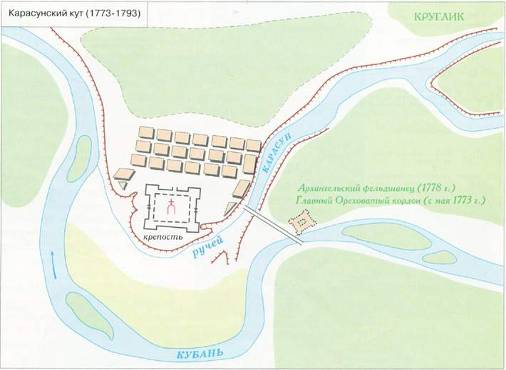 «Быть здесь  граду!»
Войсковой атаман Захарий Чепега
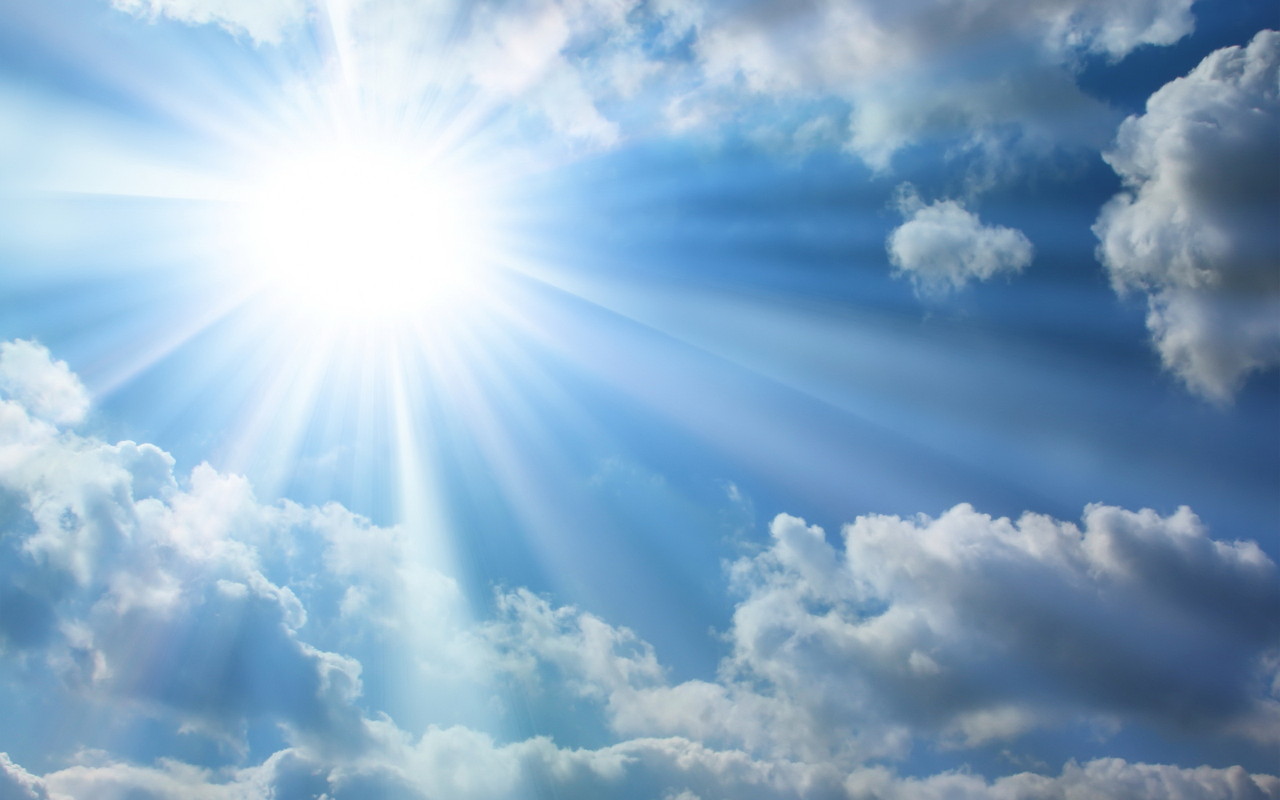 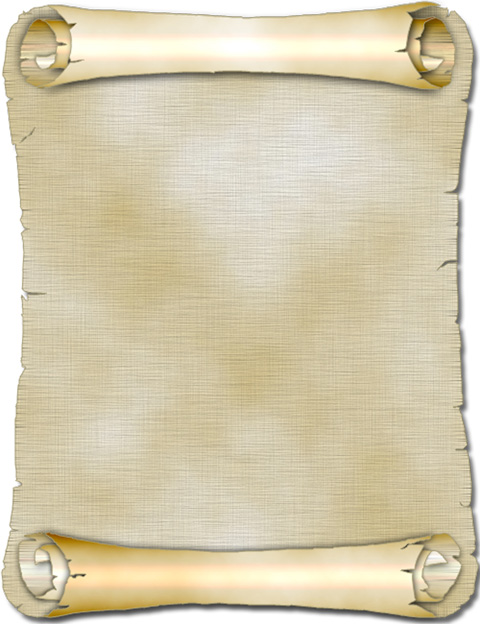 Здесь границу держать,
Защищать от врагов,
И пшеницу сажать,
И растить казаков…
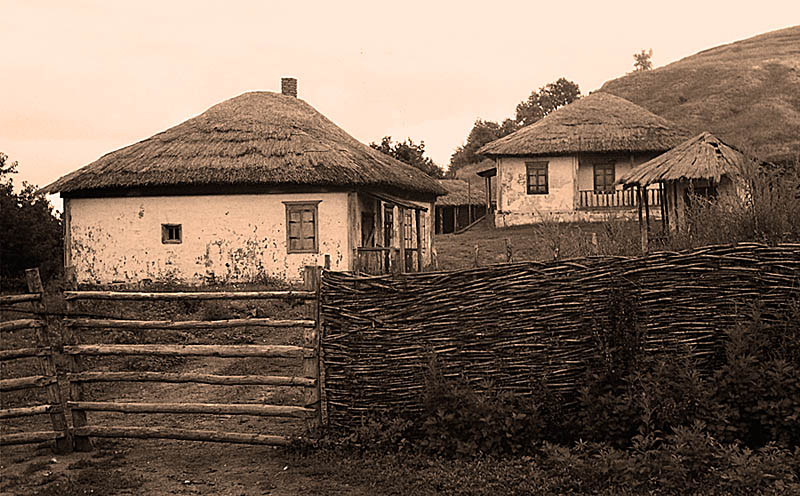 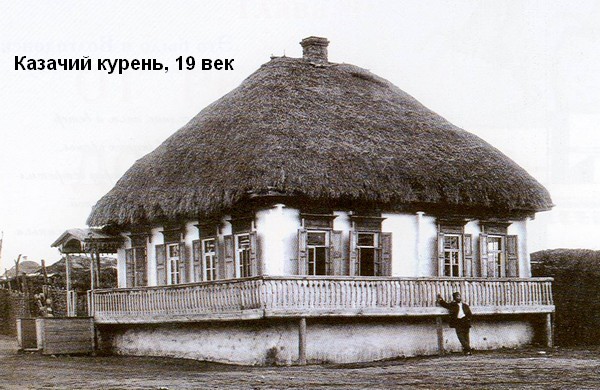 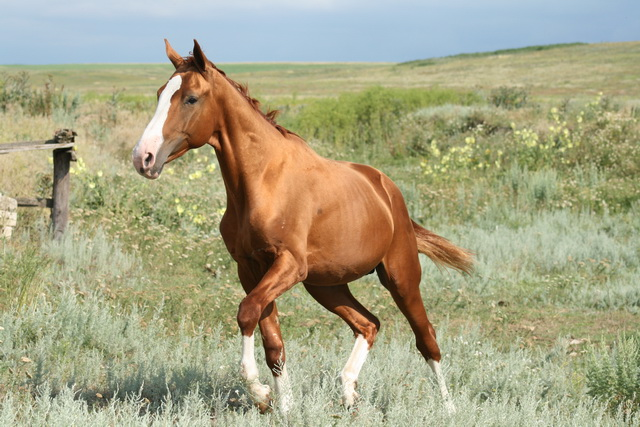 Святой угол - божница
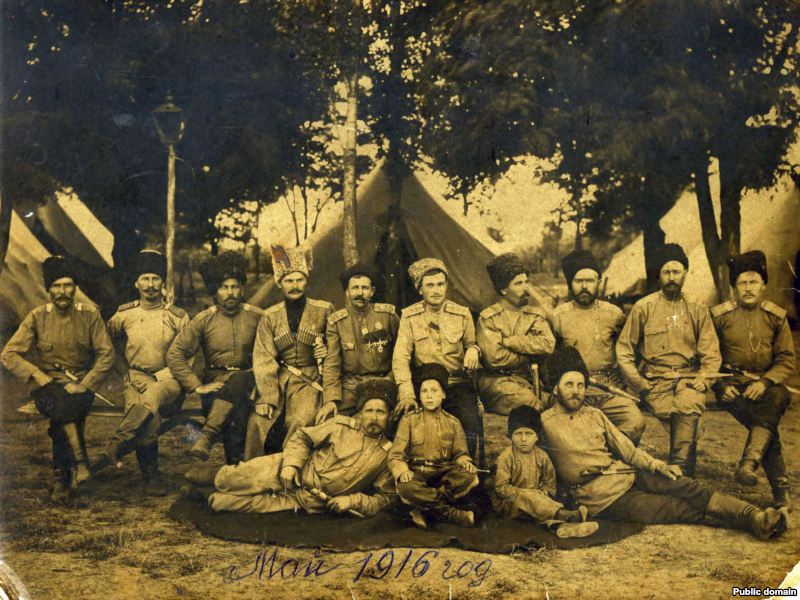 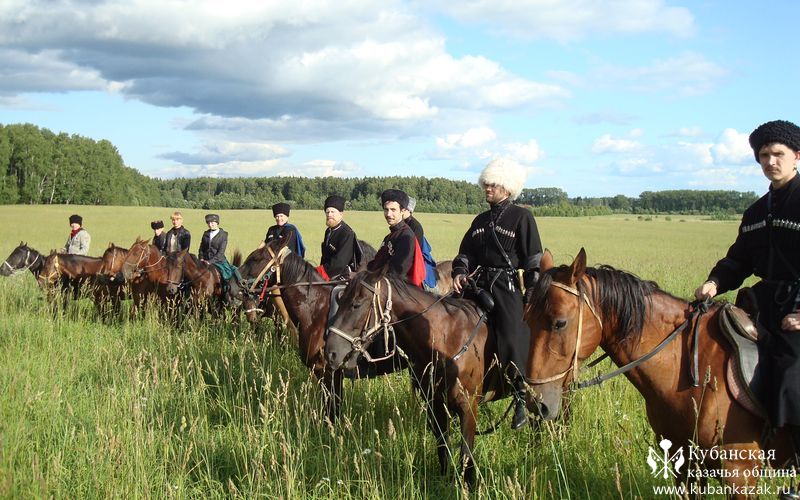 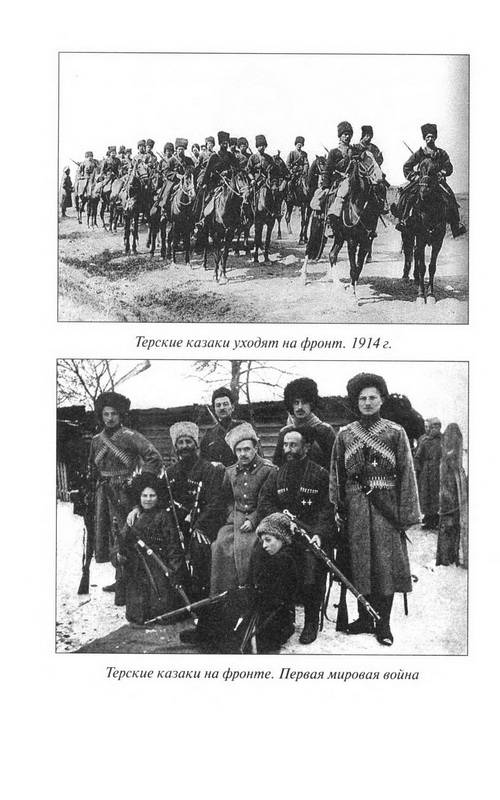 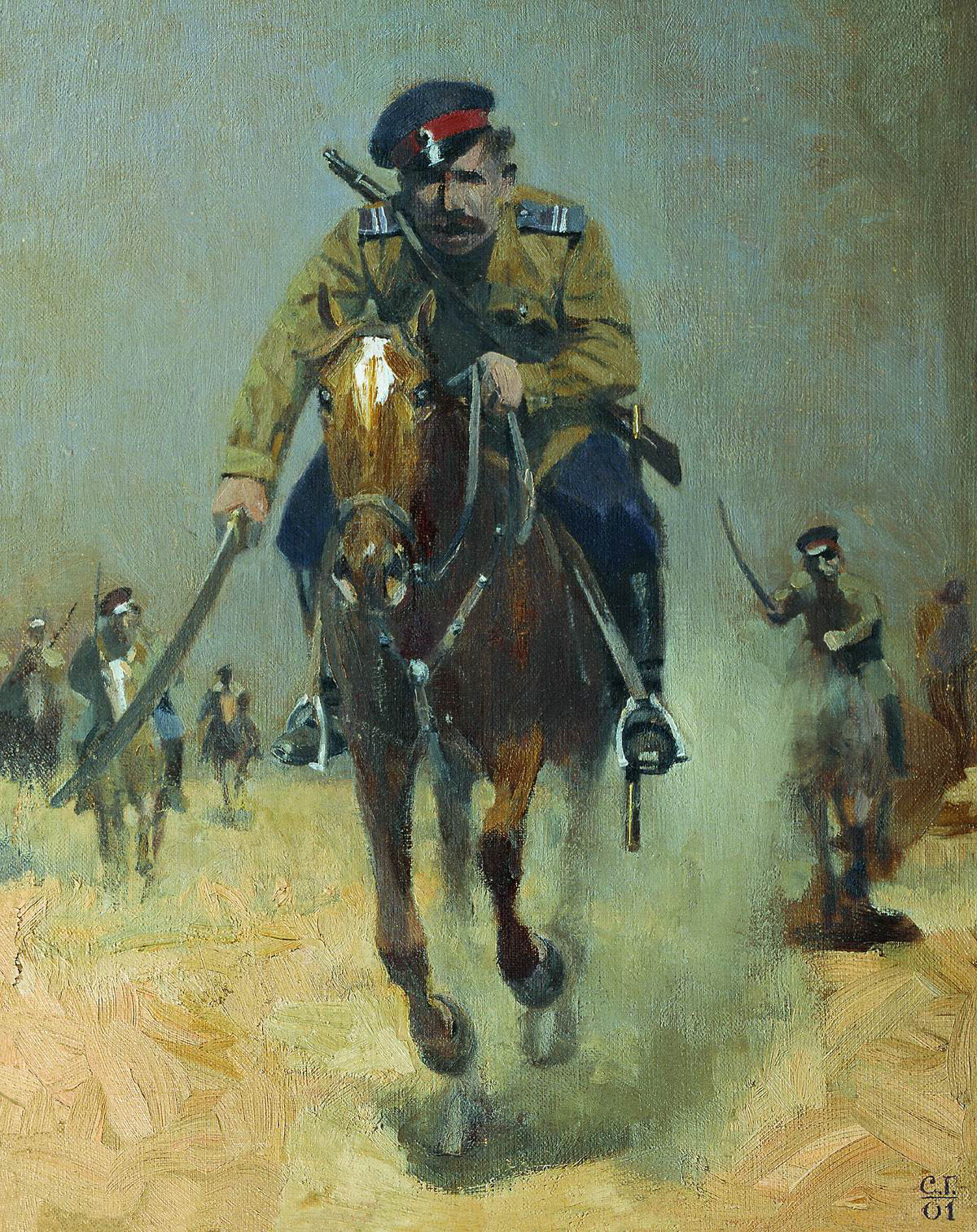 Проводы
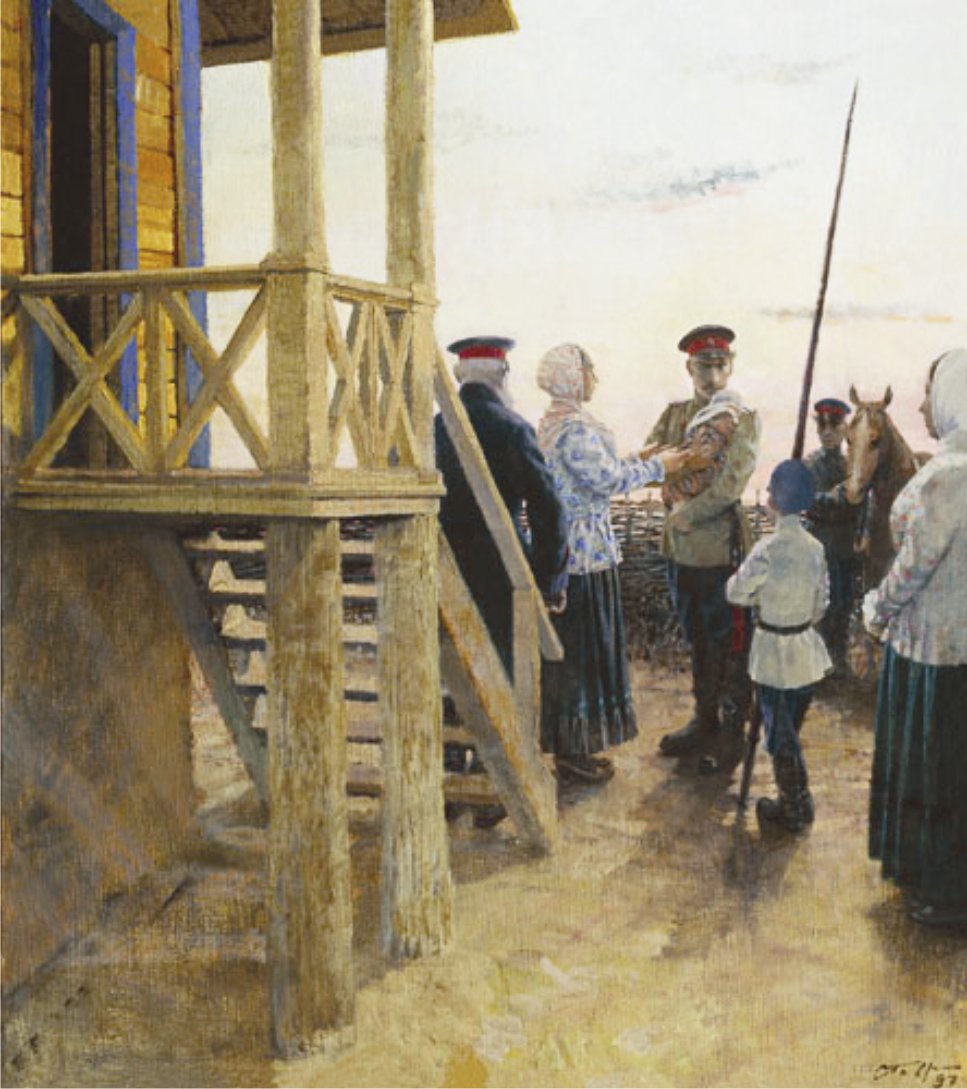 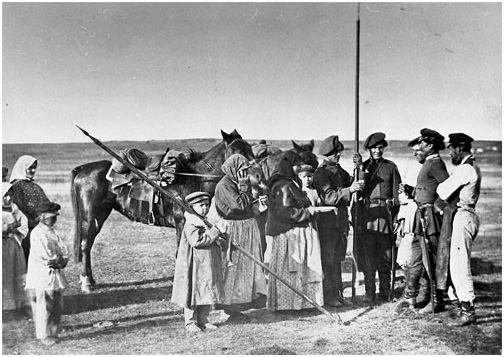 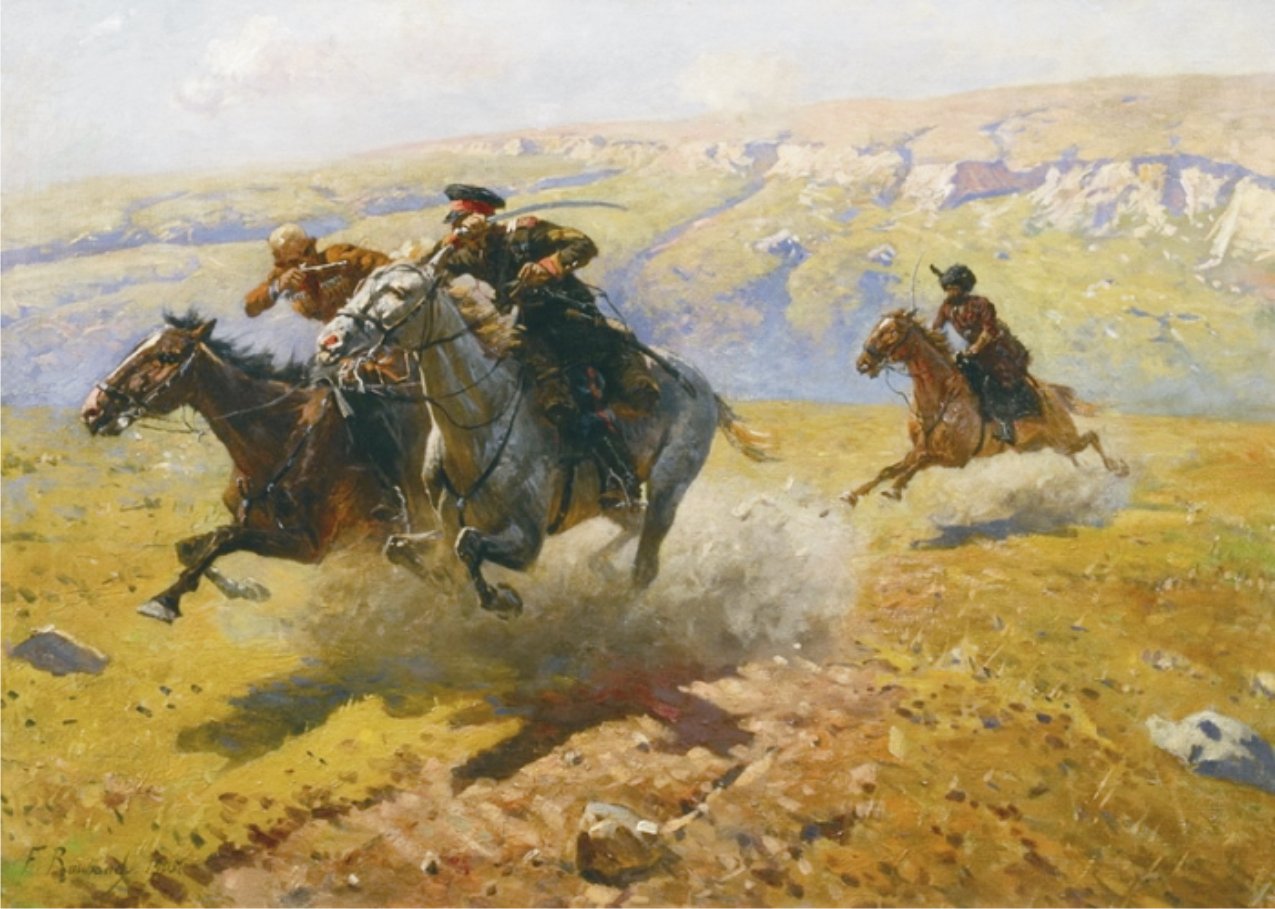 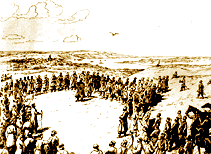 Казацкий круг
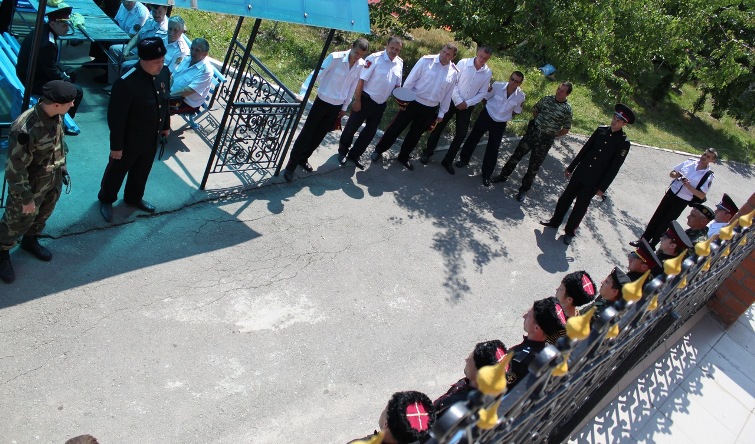 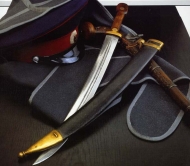 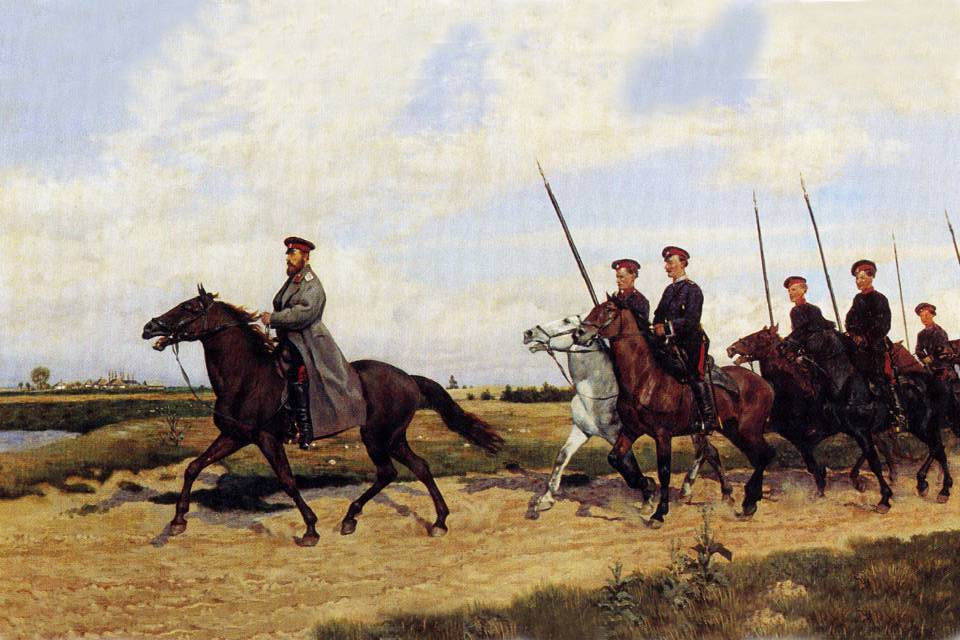 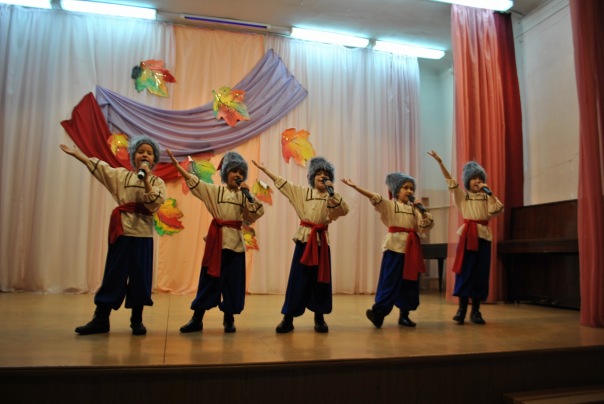 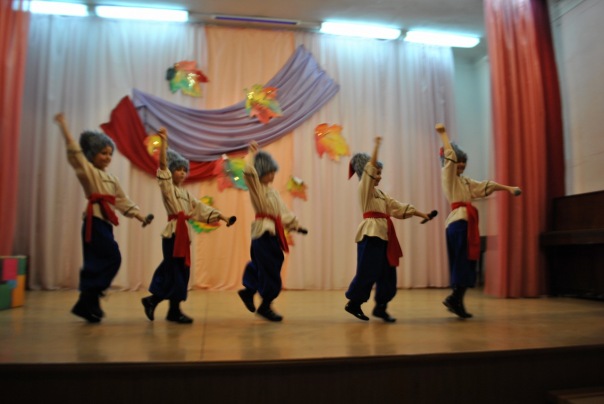 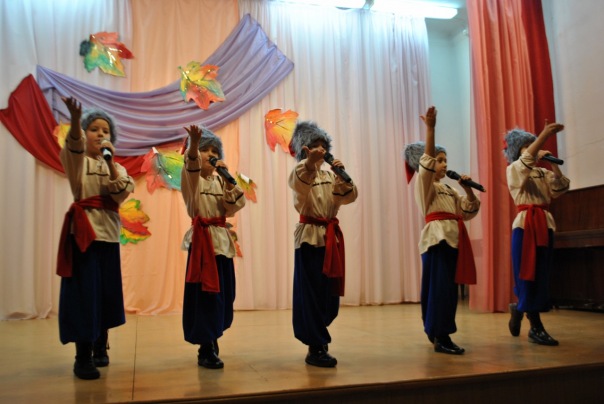 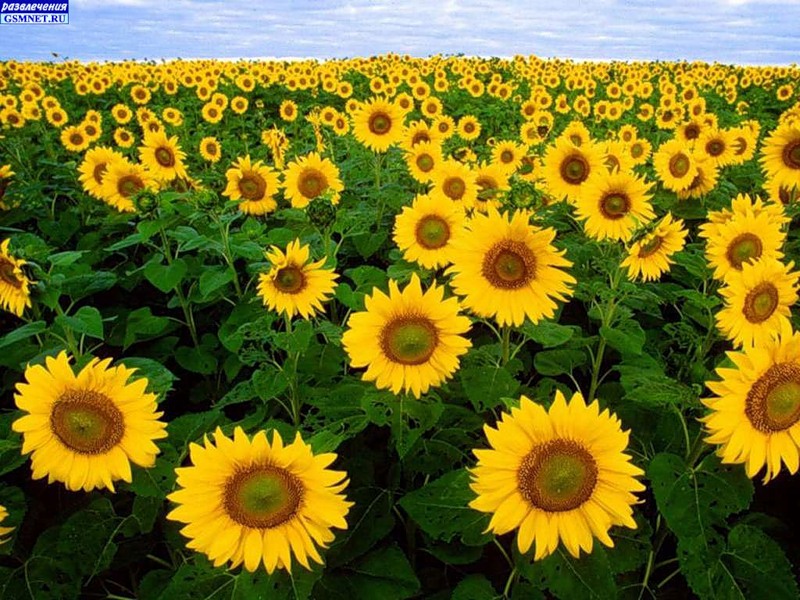 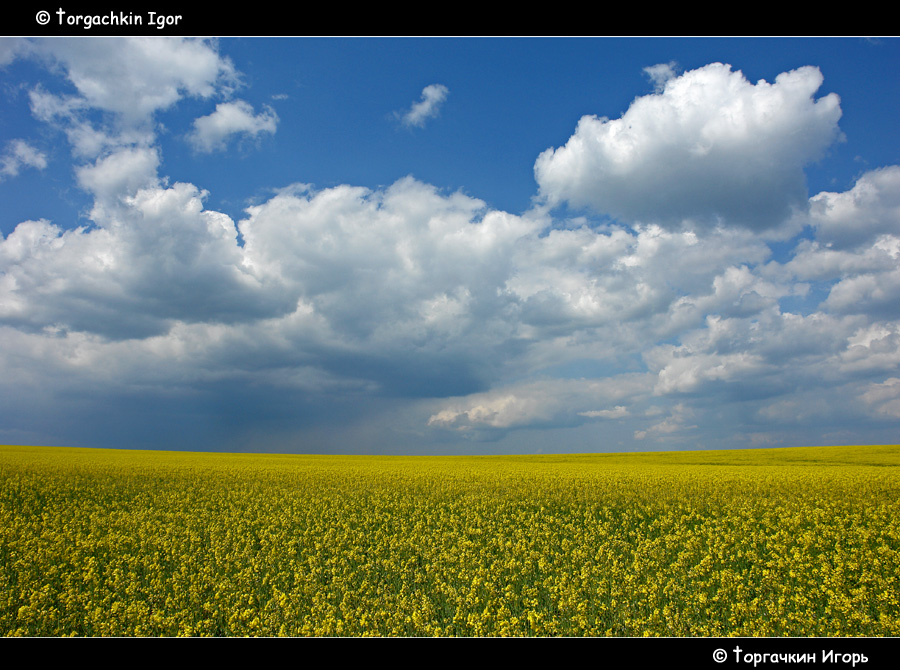 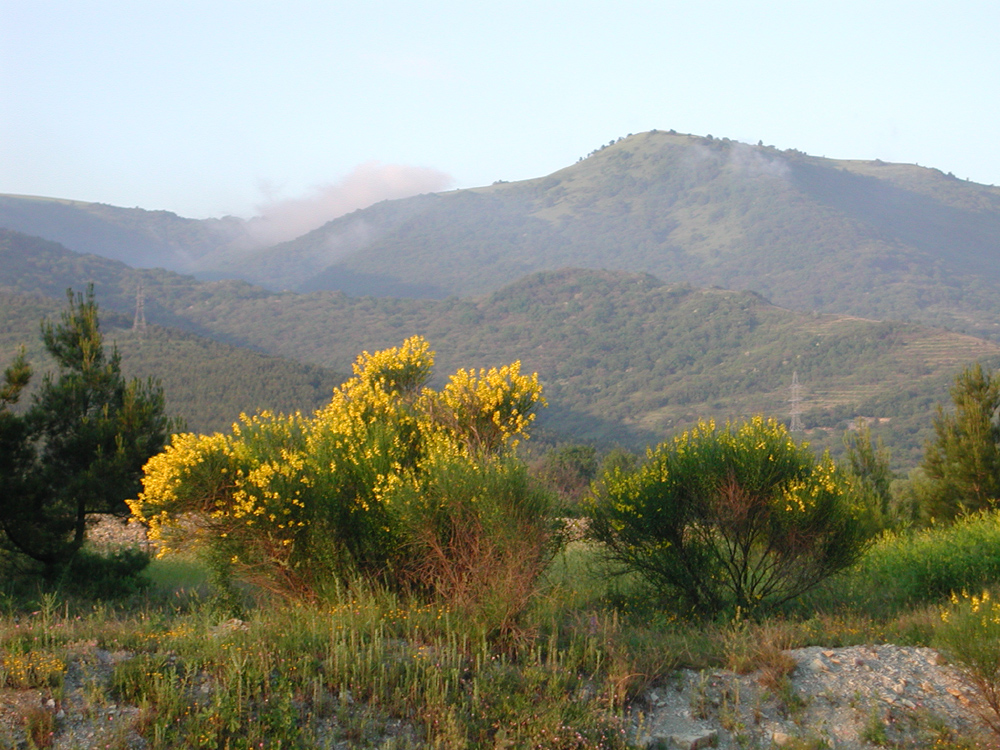 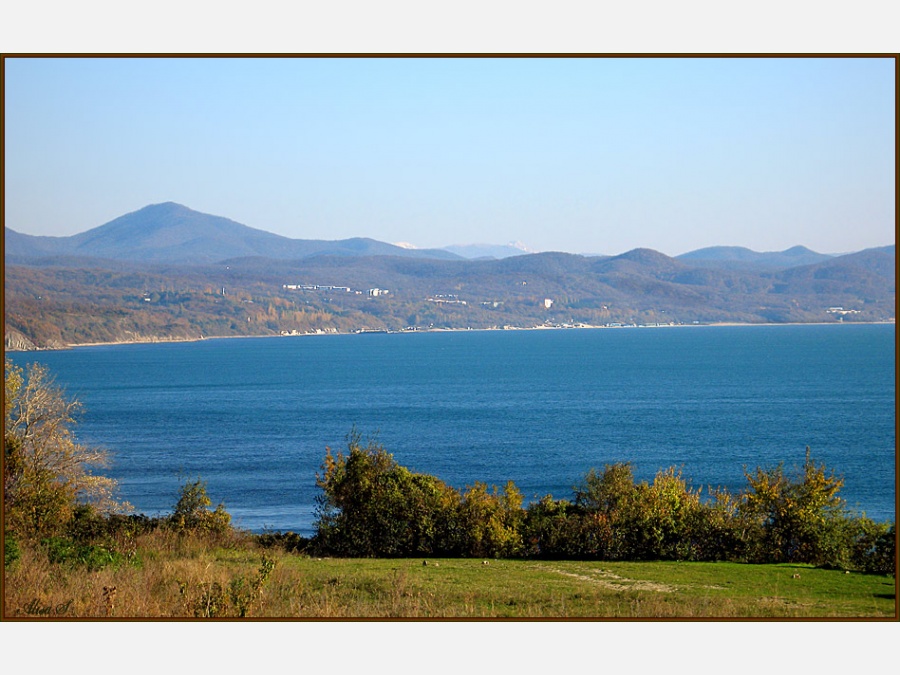 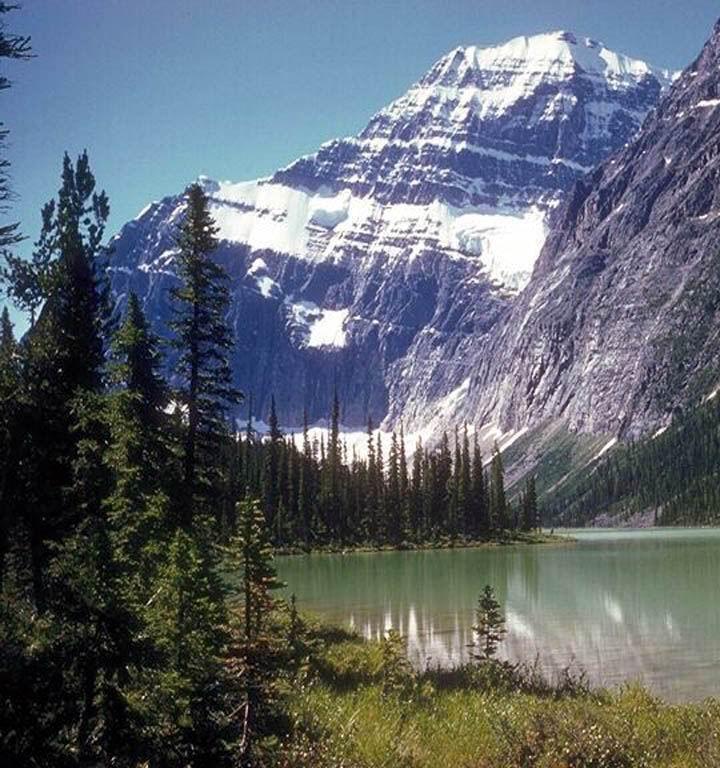 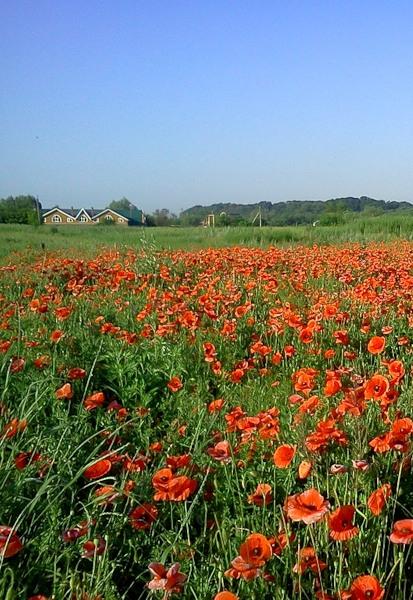 Высокие горы, степные просторы,
Приморского берега грань,
33
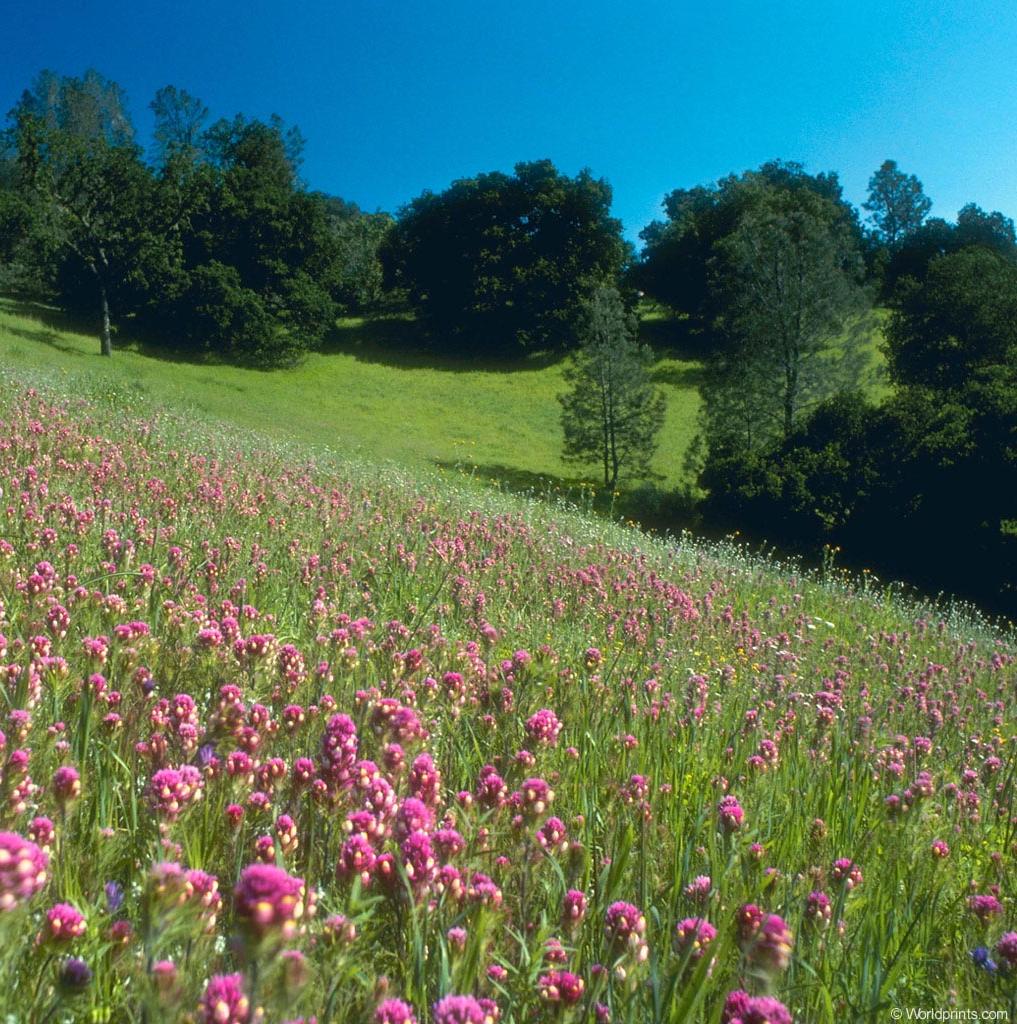 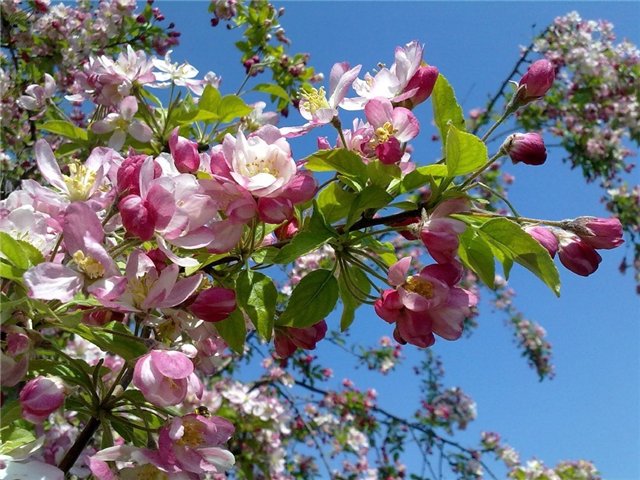 Леса и поляны, сады и лиманы-
Всё это родная Кубань!
34
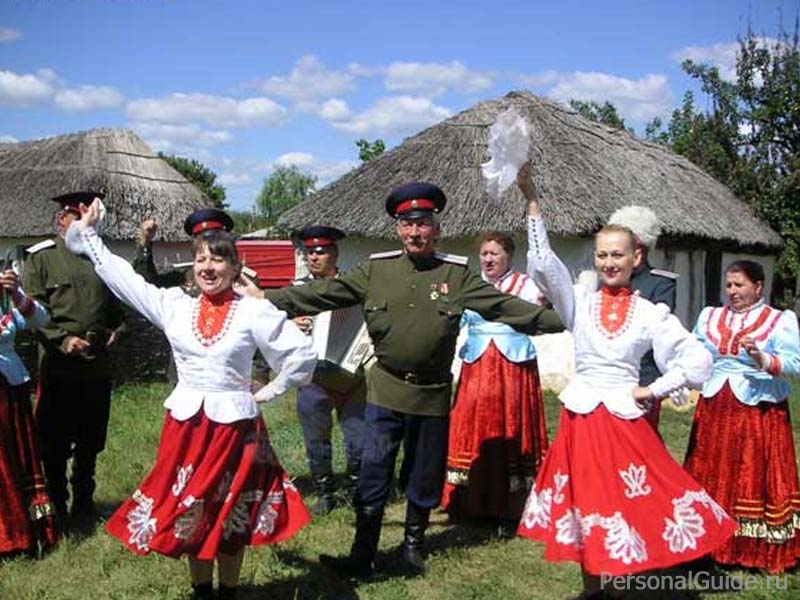 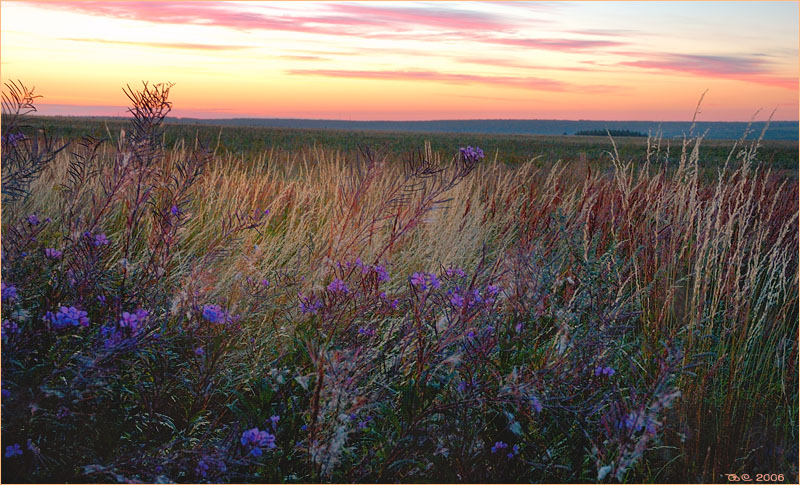 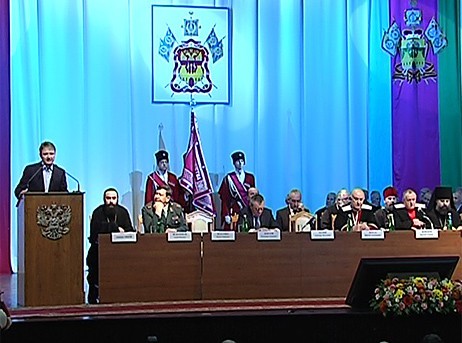 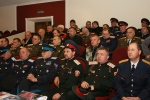 12 октября 1990 года в г. Краснодаре состоялся первый съезд казаков Кубани
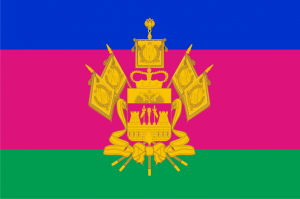 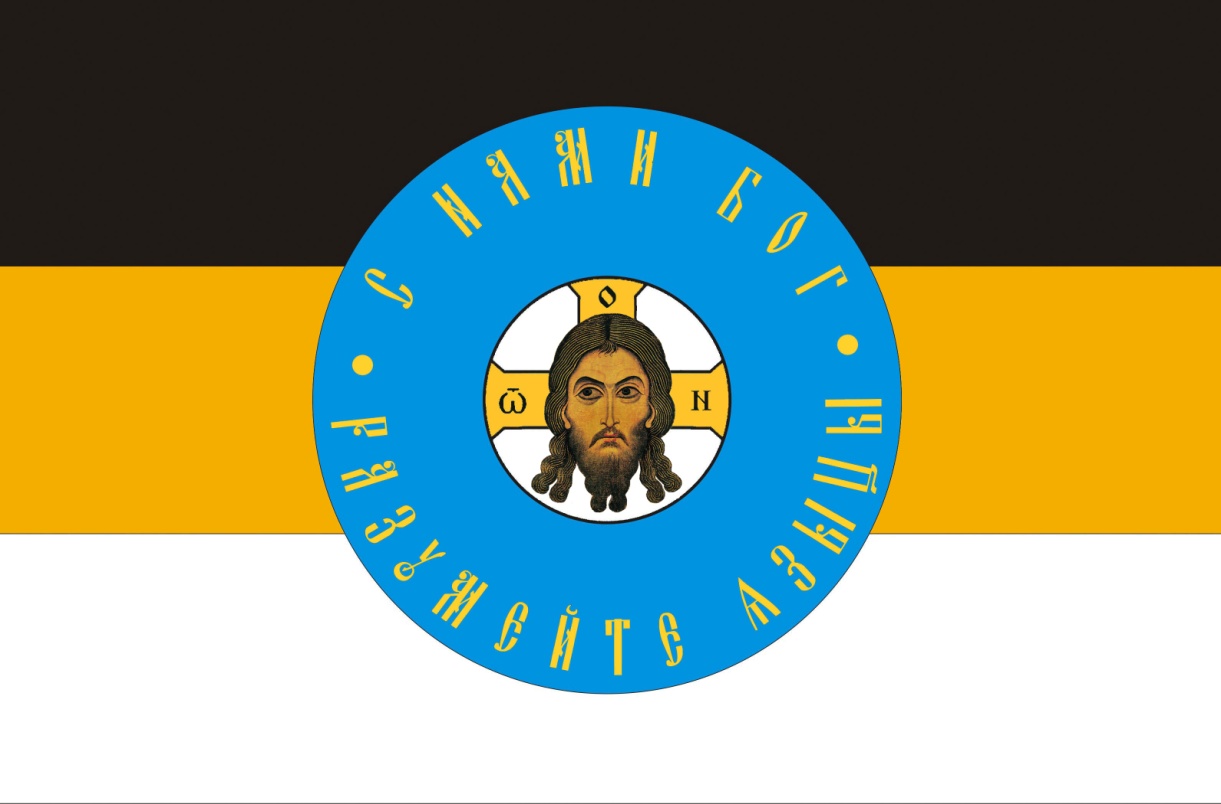 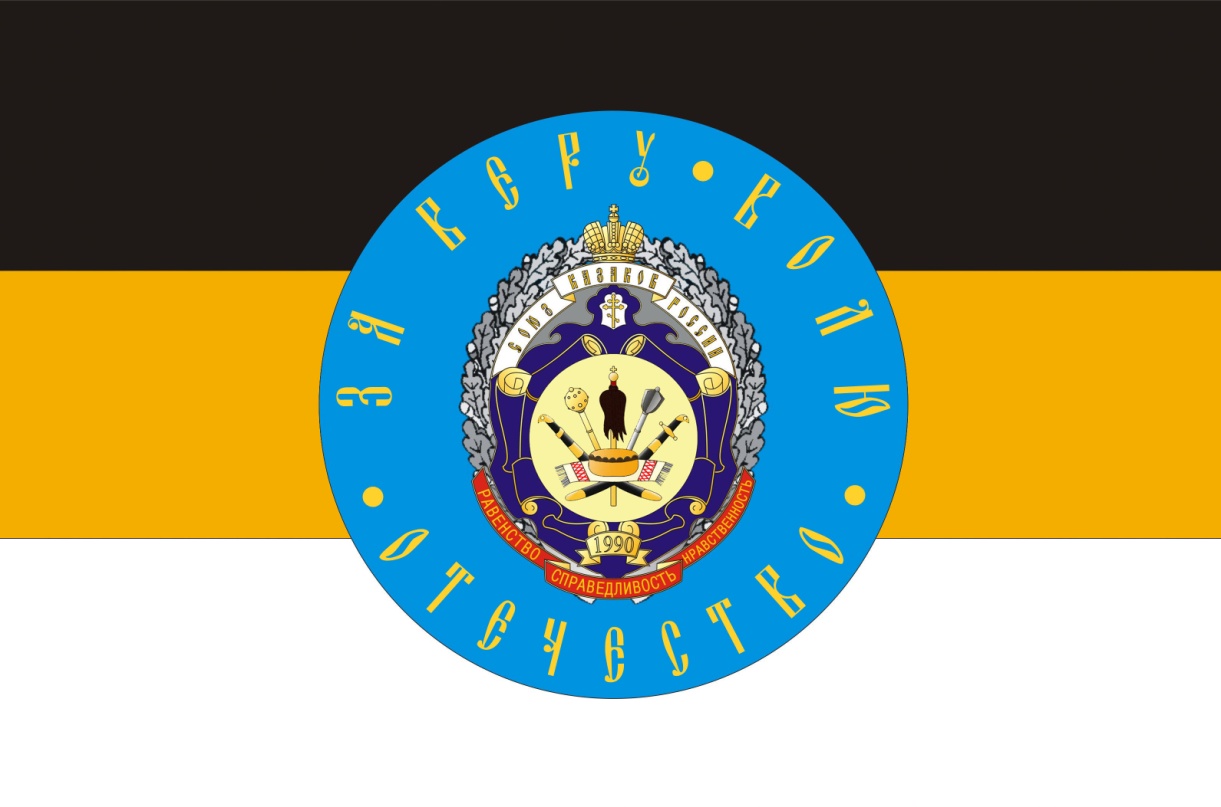 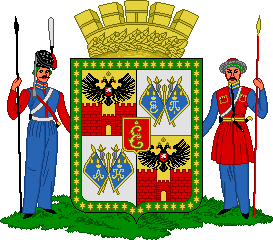 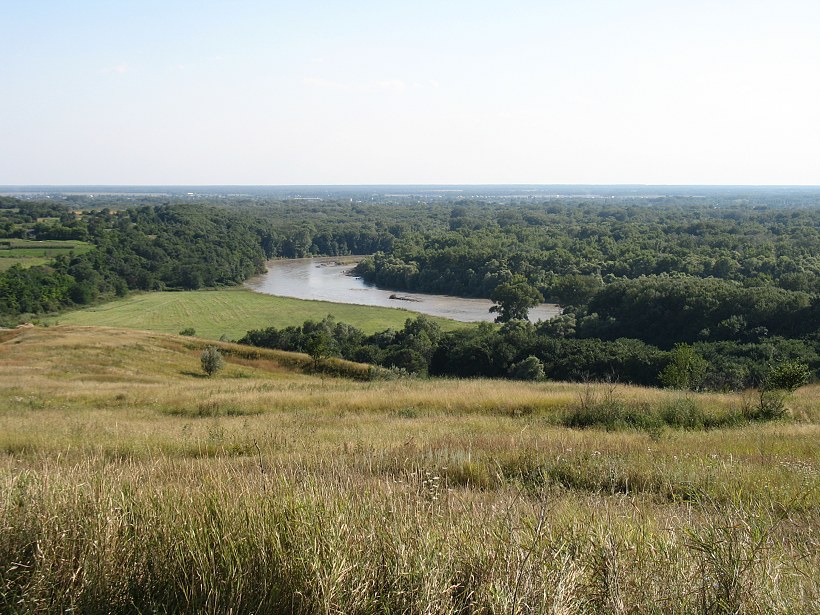 Ты, Кубань, ты, наша родина,Вековой наш богатырь!Многоводная, раздольная,Разлилась ты вдаль и вширь.
Из далеких стран полуденных,Из заморской стороныБьем челом тебе, родимая,Твои верные сыны.
О тебе здесь вспоминаючи,Песню дружно мы поем,Про твои станицы вольные,Про родной отцовский дом. 
О тебе здесь вспоминаючи,Как о матери родной,На врага на басурманинаМы идем на смертный бой. 
О тебе здесь вспоминаючи,За тебя ль не постоять,За твою ли славу старуюЖизнь свою ли не отдать? 
Мы, как дань свою покорную,От прославленных знаменШлем тебе, Кубань родимая,До сырой земли поклон.
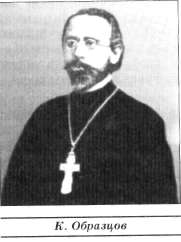 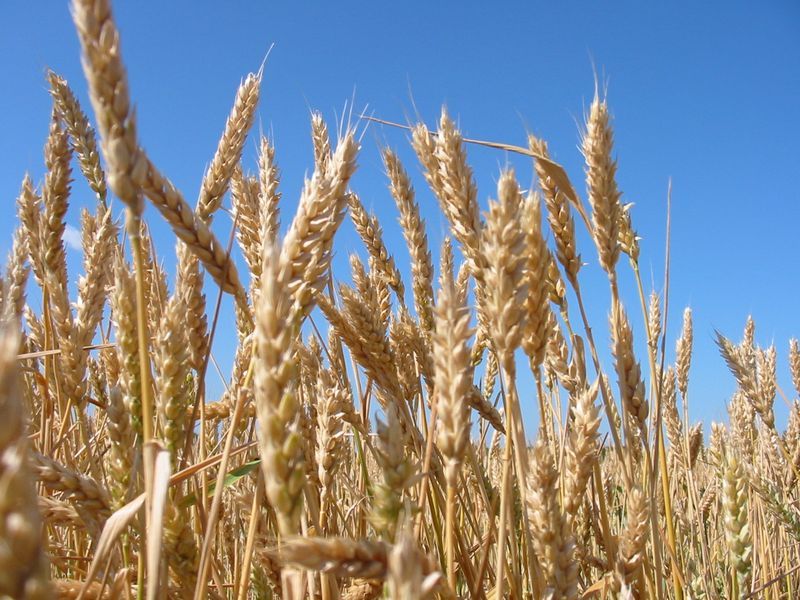 Ой, да на Кубани зори ясны,
Ой, да на Кубани вишни красны,
Ой, да на Кубани под высоким небом
Золотом горят хлеба!
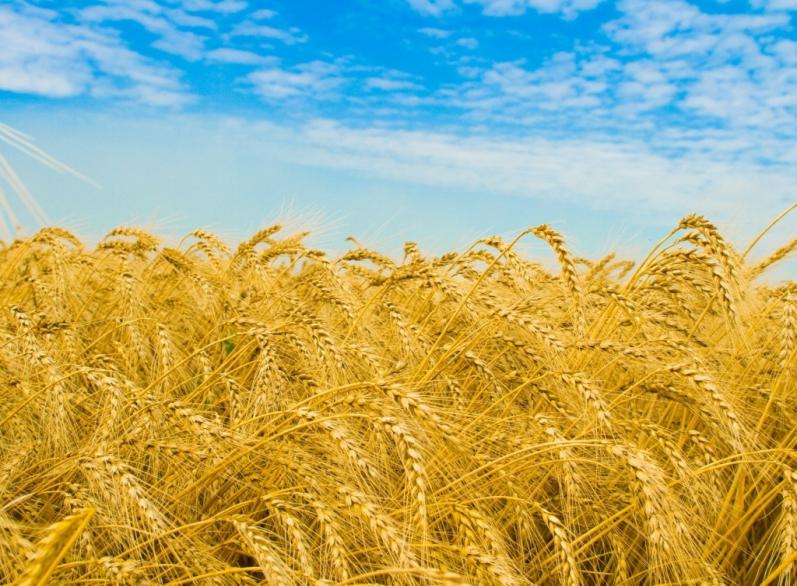 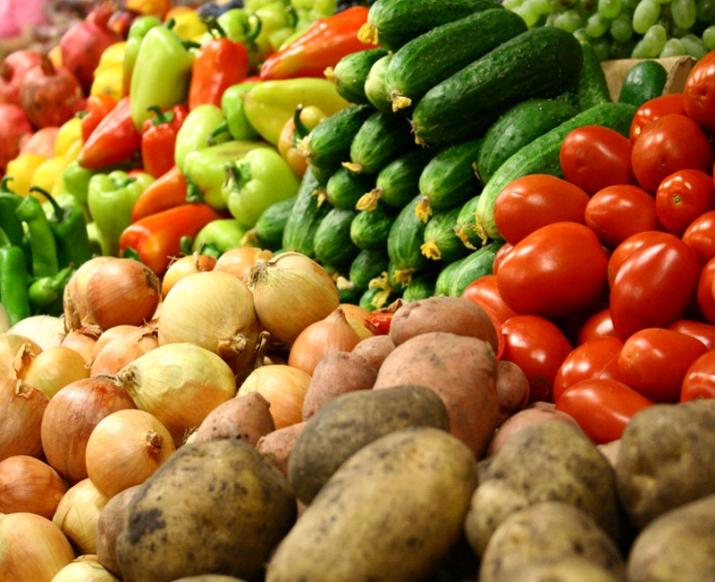 Кубань – жемчужина России
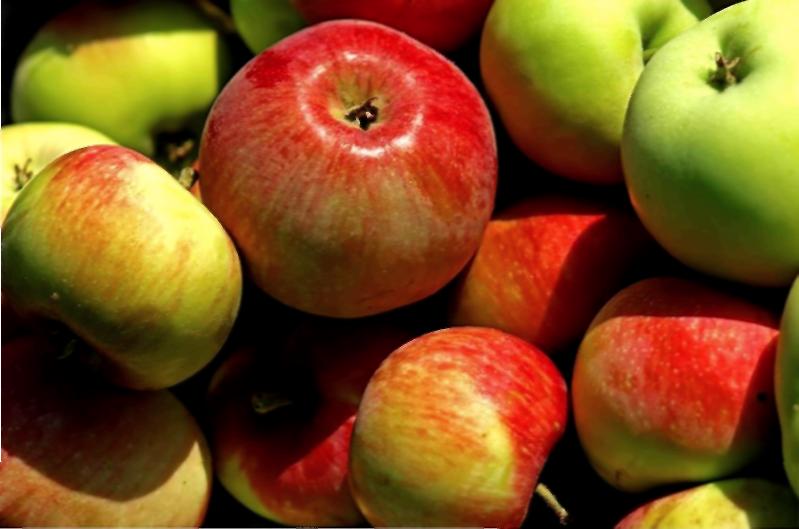 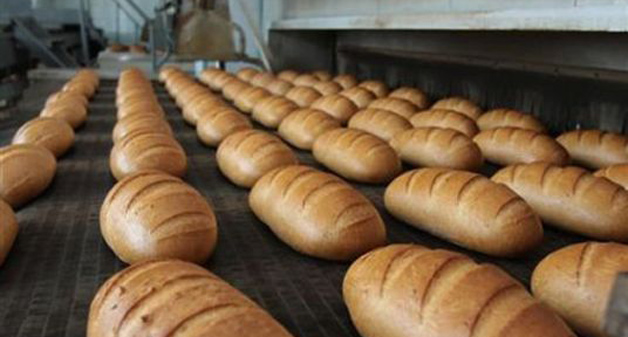 43
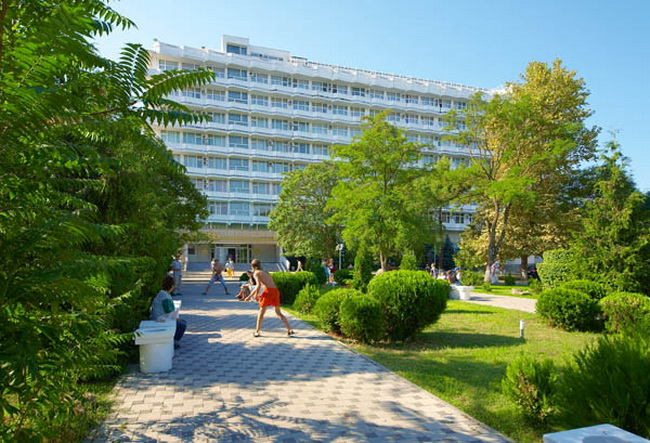 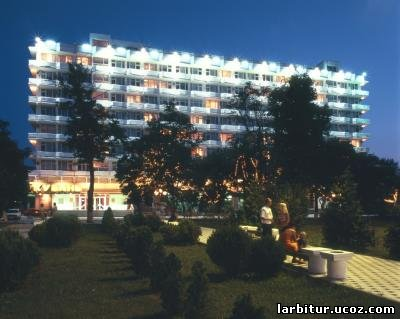 Кубань – здравница России
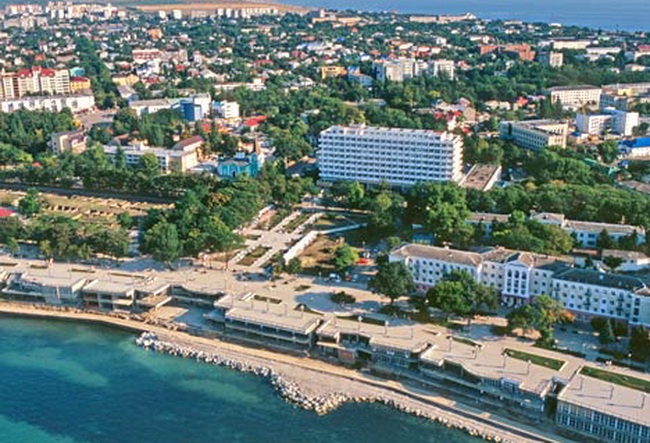 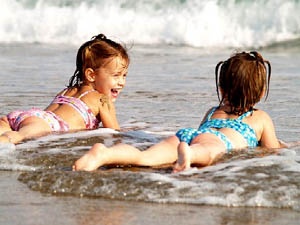 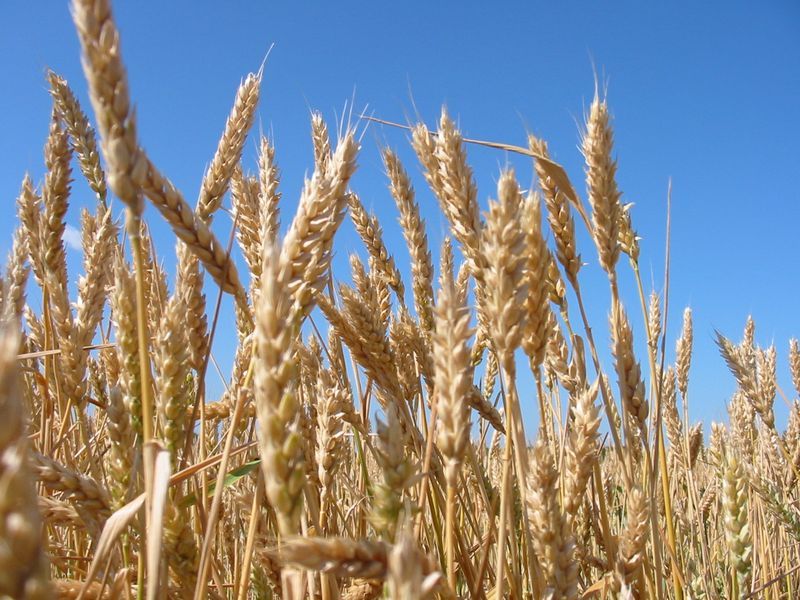 Кубань – житница России
Кубань – житница России
45
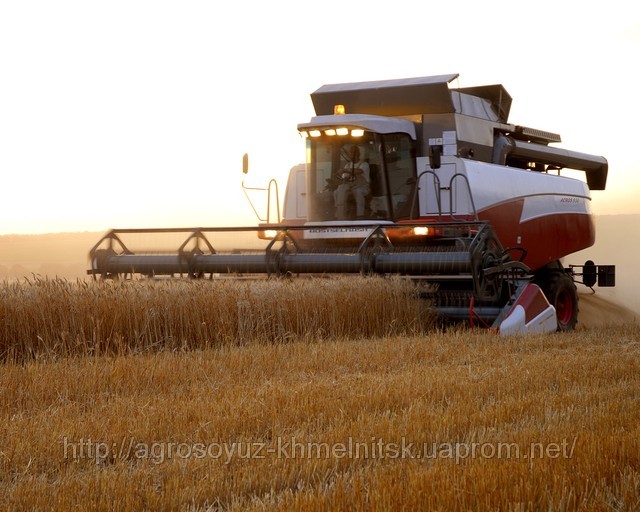 Полюбуйся полем этим –
Щедрый будет урожай.
Краше места нет на свете,
Чем знакомый с детства край!
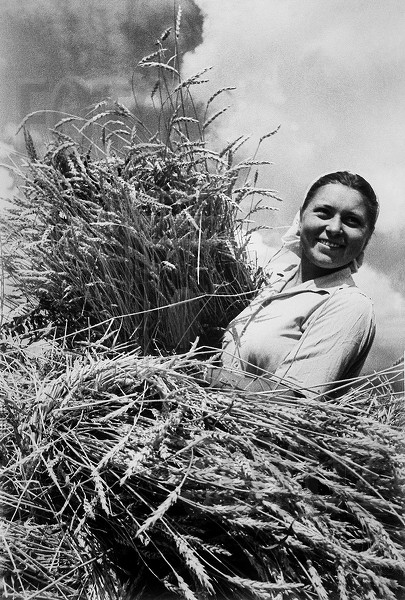 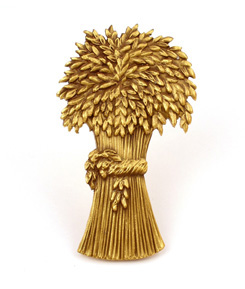 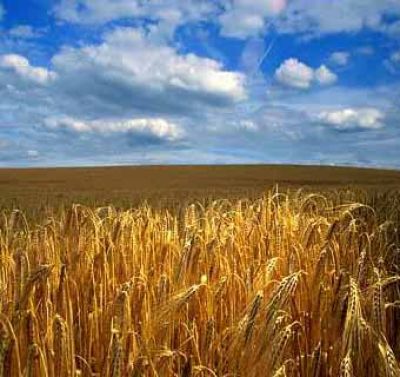 Шумят хлеба…
 В страде горячей
 Они земле поклоны бьют
За теплоту души казачьей
За доблесть, мужество и труд !
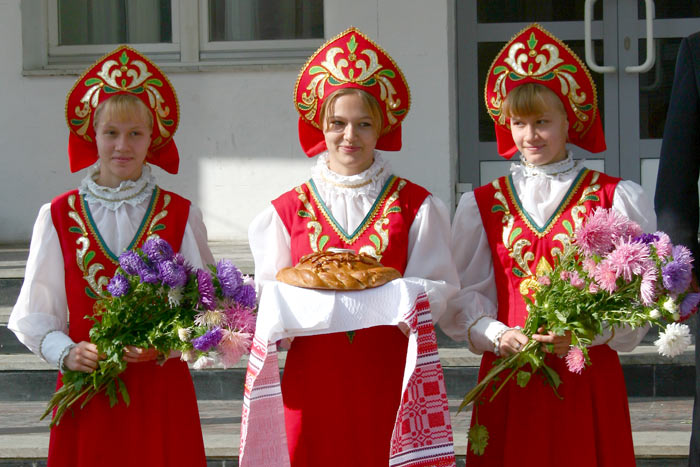